Быть всегда рядом.
Родительское собрание в 9-м классе
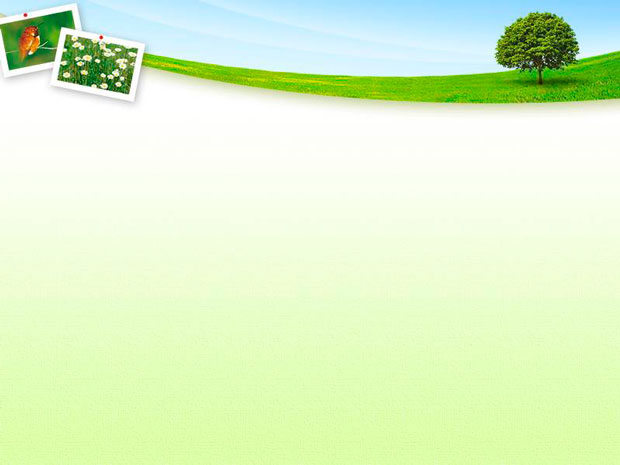 «К воспитанию детей
 следовало бы относиться 
как к самой важной
 из земных профессий».
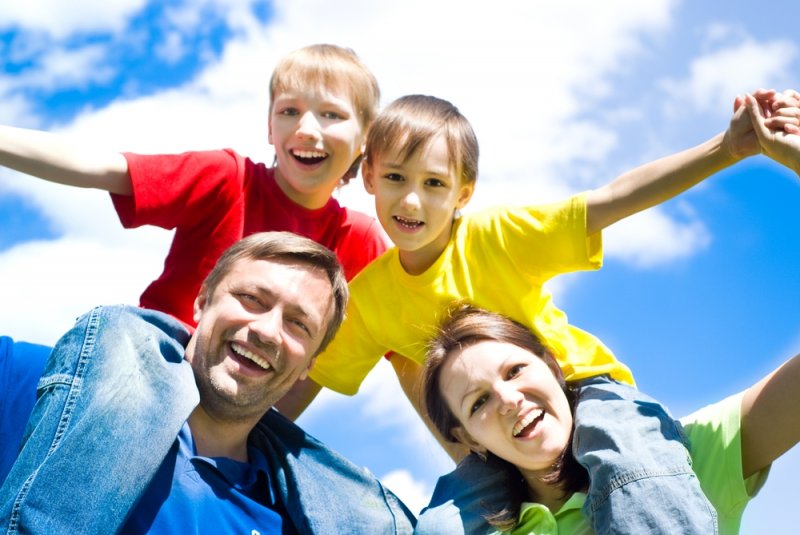 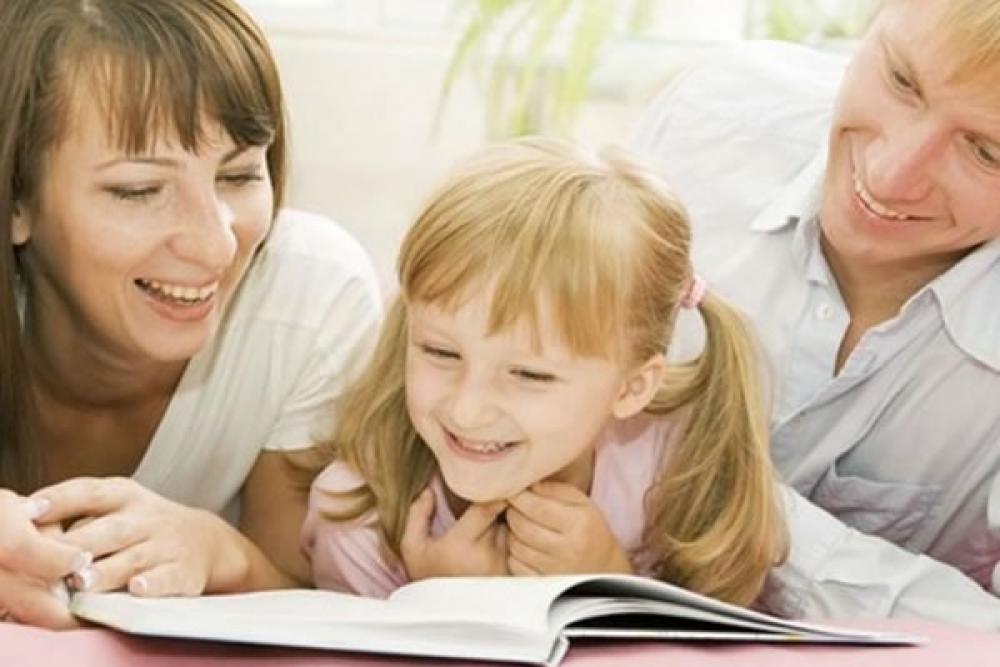 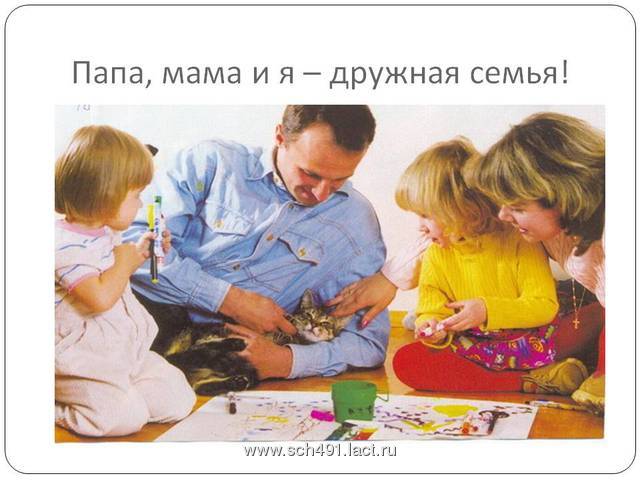 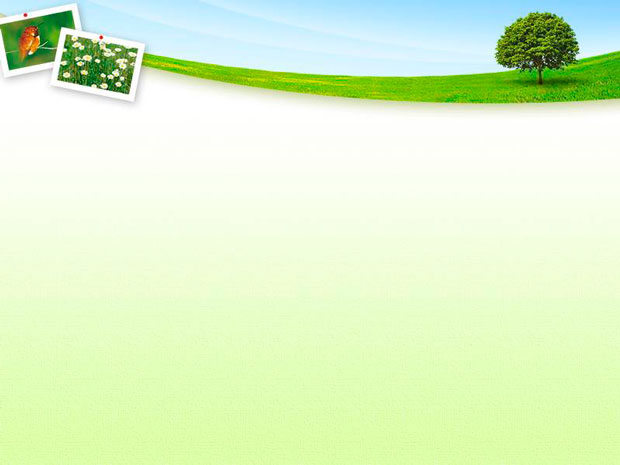 Анкета для родителей1. Вы заняты своими делами, а у ребенка возникли какие-то проблемы. Вы:            а) Оставите свои дела и займетесь им;            б) Попросите подождать;            в) «Не лезь с пустяками, некогда».2. Если вы совершили ошибку по отношению к ребенку, то:            а) Признаете это и извинитесь;            б) Скажете, что ошиблись;            в) Сделаете вид, что вы правы.3. Считаете ли вы , что с детьми надо советоваться по разным вопросам?            а) Да;            б) Иногда;            в) Нет.4. Ребенок своим поступком вывел вас из себя.            а) Вы сохранит самообладание;            б) Покажете свое недовольство;            в) Накричите и накажете.
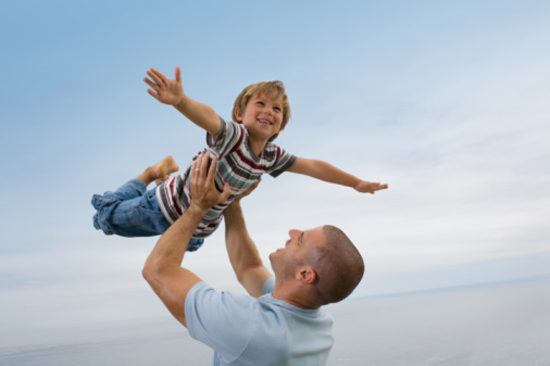 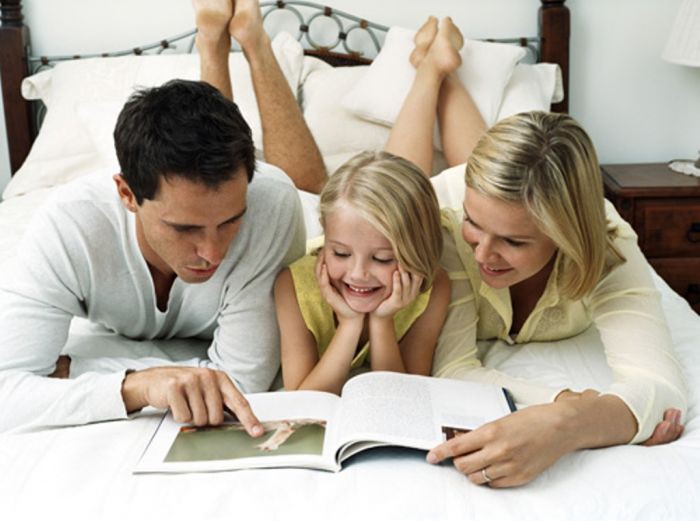 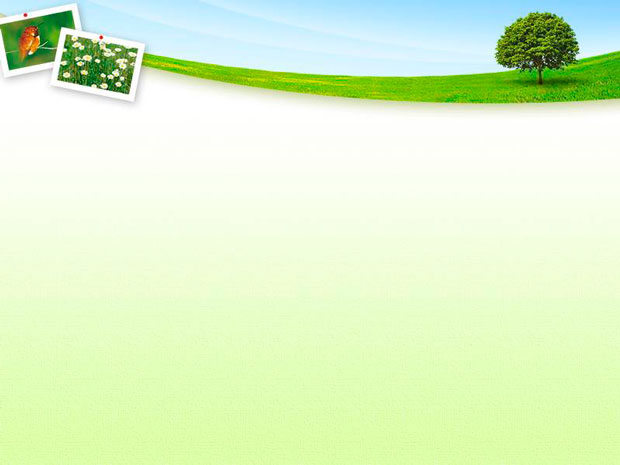 5. Ребенок совершил проступок. Ваша реакция:            а) Поставите себя на его место;            б) Разберетесь и накажете;            в) Накажете без разговоров.6. Всегда ли вы воздерживаетесь от слов, которые могут ранить ребенка?            а) Да;            б) Иногда;            в) Никогда.7. Выделяете ли вы день, когда ребенок делает, что хочет?            а) Да;            б) Иногда;            в) Никогда.8 Можете ли вы устоять против слез, просьб, если видите, что это каприз?            а) Да;            б) Иногда;            в) Никогда.
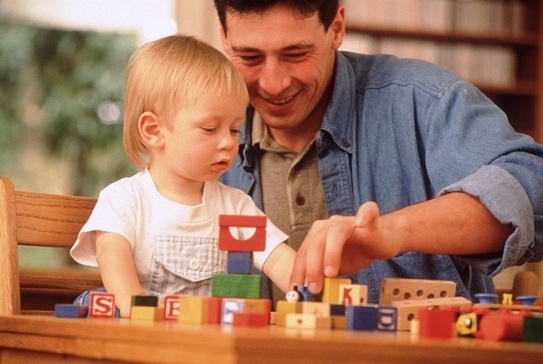 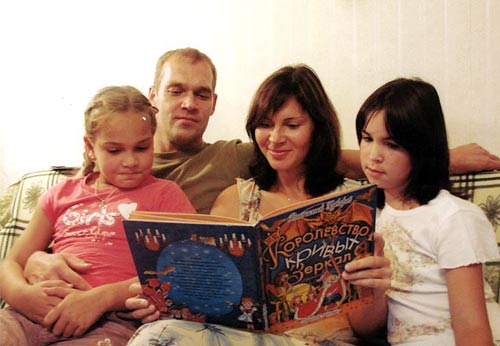 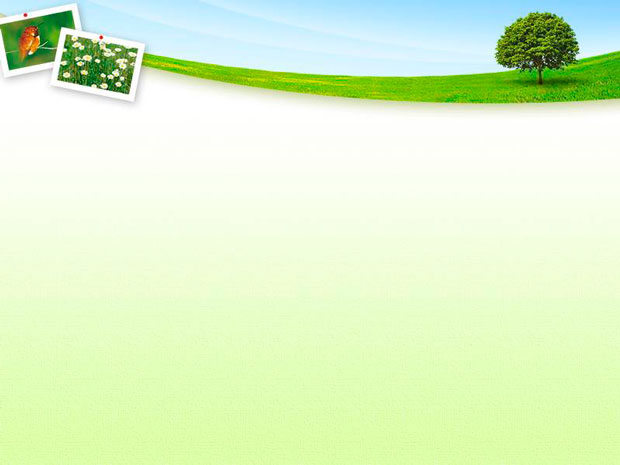 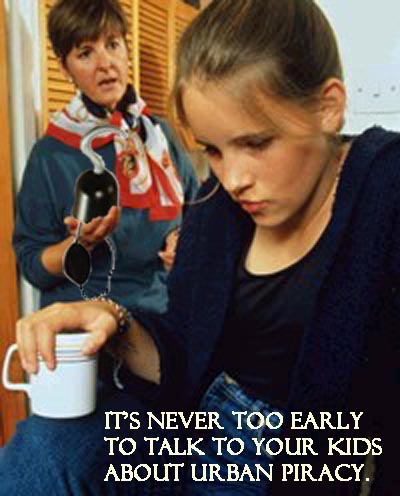 Многие дети, вступая в подростковый возраст, разительно меняются. Из ласковых, спокойных и послушных они вдруг превращаются в ершистых, неуправляемых, грубых. 
    К 15 годам у ребенка накапливается немало проблем подросткового возраста. Постепенно нарастает неуверенность в себе. Появляются тревожность, сомнения в собственной значимости для родителей, друзей. Подростки готовы «застревать» в положении «обиженного», «непонятого», искать выход из трудных ситуаций путями, нередко чрезвычайно опасными для здоровья, стремятся преодолеть зависимость от взрослых.
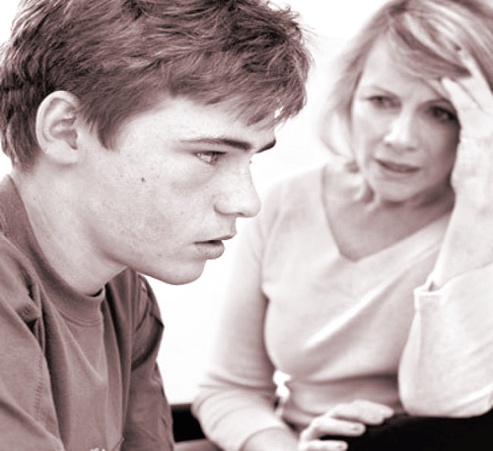 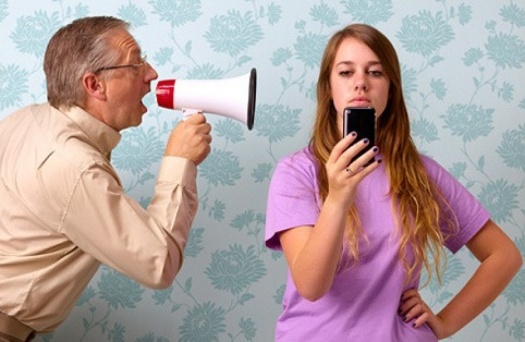 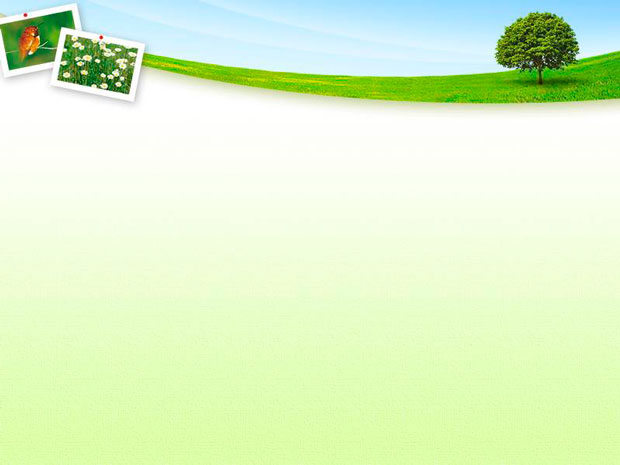 Советы психолога
1. Давайте свободу. Спокойно свыкнитесь с мыслью, что ваш ребенок уже вырос и долго удерживать его возле себя не удастся, а непослушание – это стремление выйти из-под вашей опеки.
2. Никаких нотаций. Больше всего подростка бесят нудные родительские нравоучения. Измените стиль общения, перейдите на спокойный, вежливый тон и откажитесь от категорических оценок и суждений. Помните: ребенок имеет право на собственный взгляд и собственные выводы.
3. Идите на компромисс. Еще ничего никому не удалось доказать с помощью скандала: здесь не бывает победителей. Когда родители и подростки охвачены бурными негативными эмоциями, способность понимать друг друга исчезает.
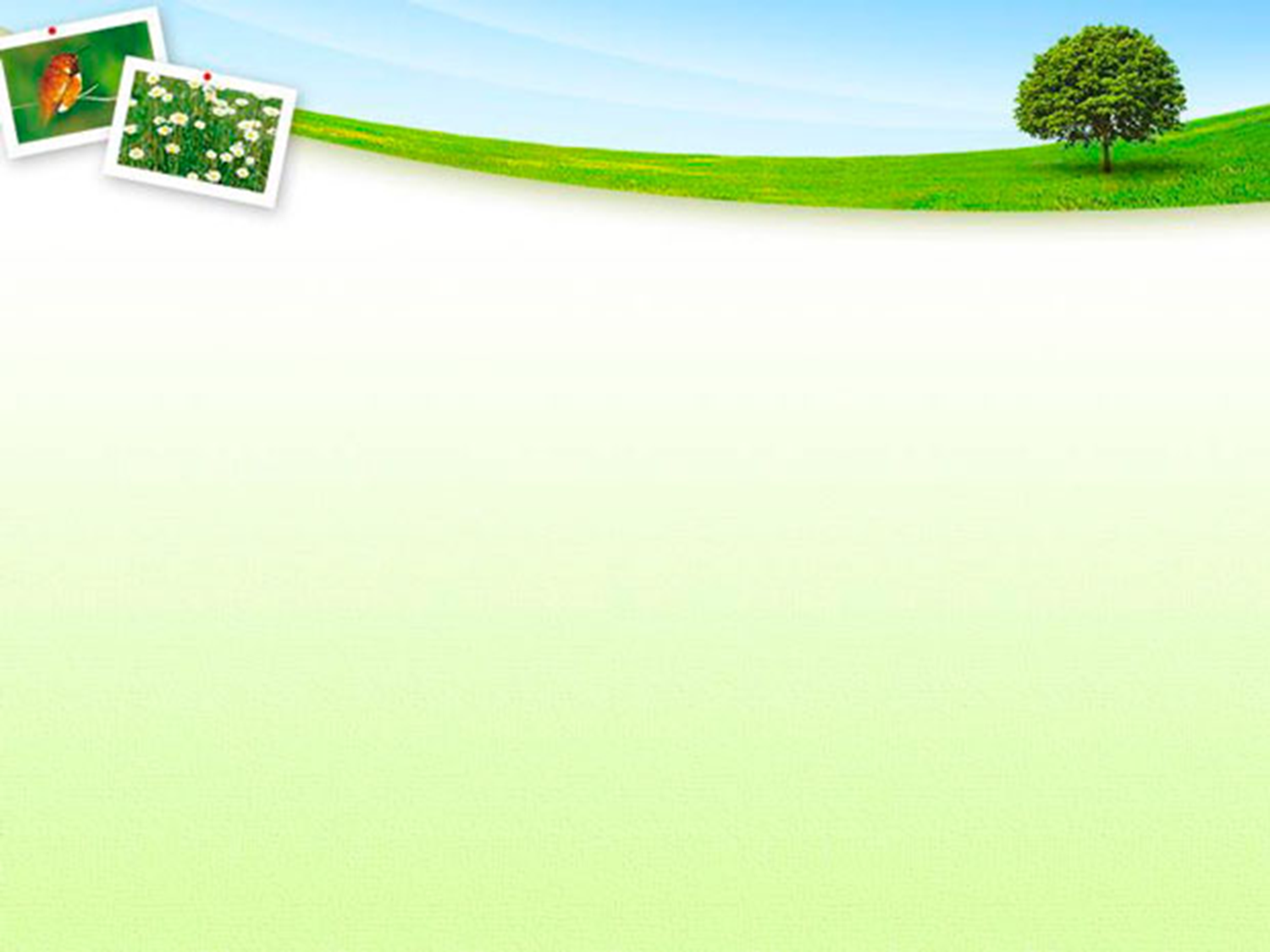 4. Уступает тот, кто умнее. Костер ссоры быстро погаснет, если в него не подбрасывать дров. Чтобы скандал прекратился, кто-то должен первым замолчать. Взрослому это сделать легче, чем подростку с неустойчивой психикой. Запомните: лавры победителя в отношениях с собственными детьми не украшают.
5. Не надо обижать. Прекращая ссору, не стремитесь сделать ребенку больно с помощью язвительных замечаний или хлопанья дверьми. Умению достойно выходить из трудных ситуаций ребенок учится у вас.
6. Будьте тверды и последовательны. Дети – тонкие психологи. Они прекрасно чувствуют слабость старших. Поэтому, несмотря на вашу готовность к компромиссу, сын или дочь должны знать, что родительский авторитет незыблем. Если же взрослые демонстрируют подростку собственную несдержанность, истеричность, непоследовательность, трудно ждать от него хорошего поведения.
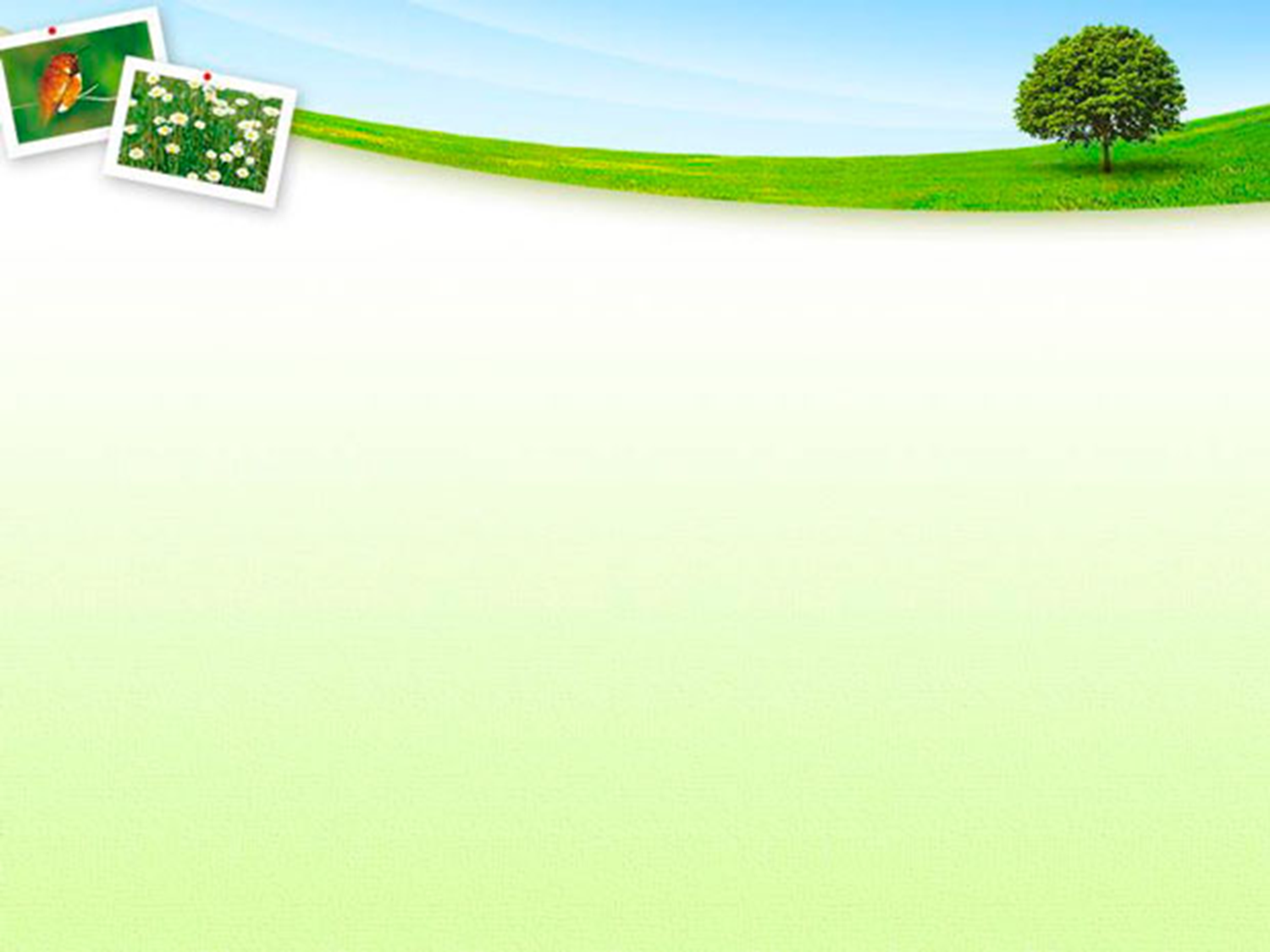 Ситуации семейного воспитания для обсуждения
1. Вы узнали о том, что деньги, которые вы даете сыну на обед, он тратит в компьютерном зале.
2. Дочь прогуливает школу, объясняя учителю, что ухаживает за больной бабушкой.
3. Сын сообщил вам о своем решении подрабатывать в свободное от учебы время.
4. Вам не нравятся друзья сына и поэтому... (продолжите фразу).
5. Чтобы повысить успеваемость дочери, вы решили платить дочери за каждую «5» по 10 гривен.
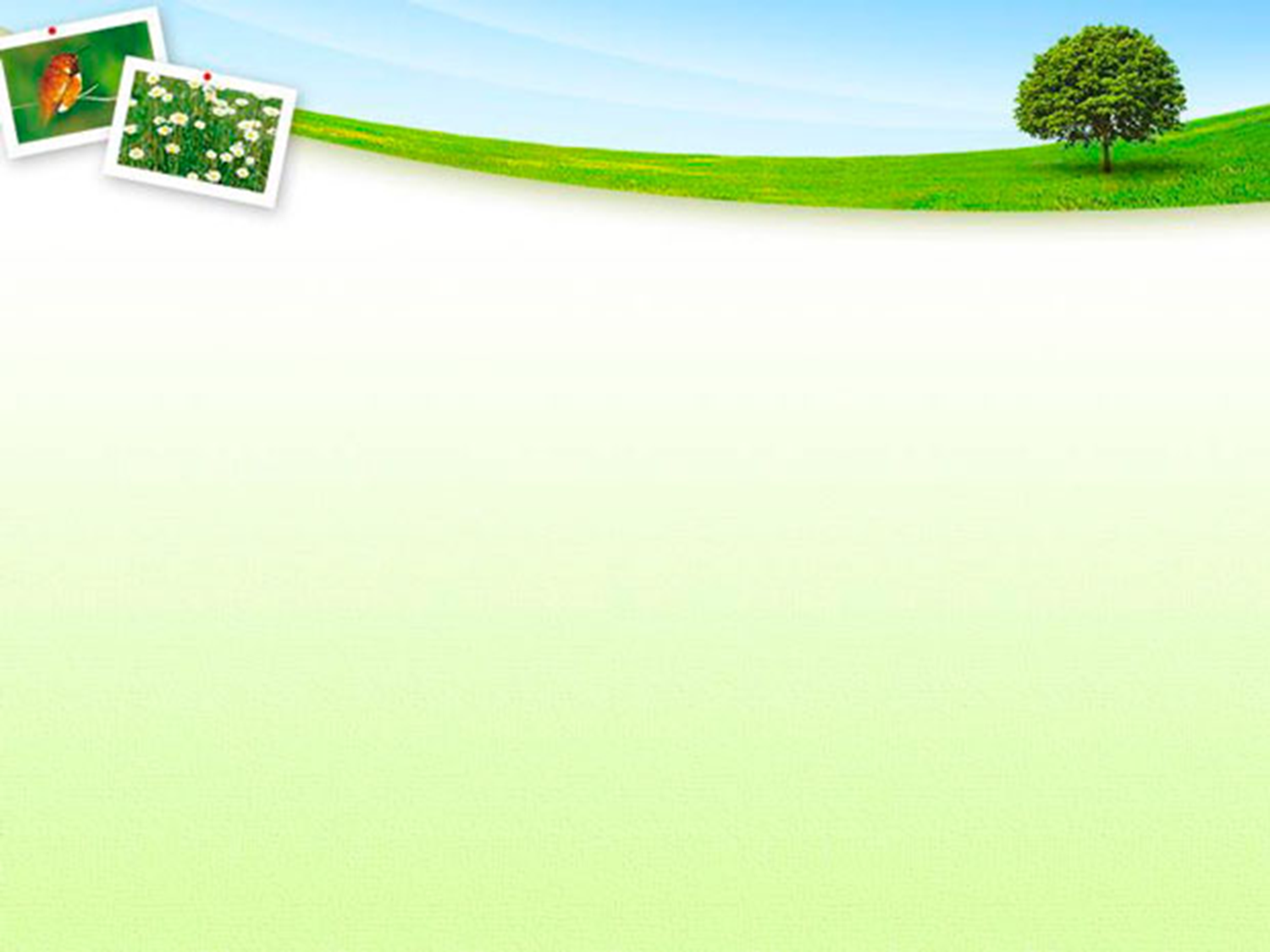 Памятка для родителей
 «Правила семейного воспитания»

Помните, что ваша семья и ваш ребенок - это самая большая ценность вашей жизни!

2. Внятно и доступно объясните своему ребенку, почему вы вынуждены работать с утра до ночи.

3. Не жалуйтесь своему ребенку, рассказывая ему о вашей работе. Ожидая вас с 
работы, он не должен думать о том, как вам там плохо.

4. Рассказывайте ребенку о своих успехах и достижениях, демонстрируйте ему свою успешность.

5. Сделайте так, чтобы ваше общение с ребенком после возвращения домой было максимально интенсивным.
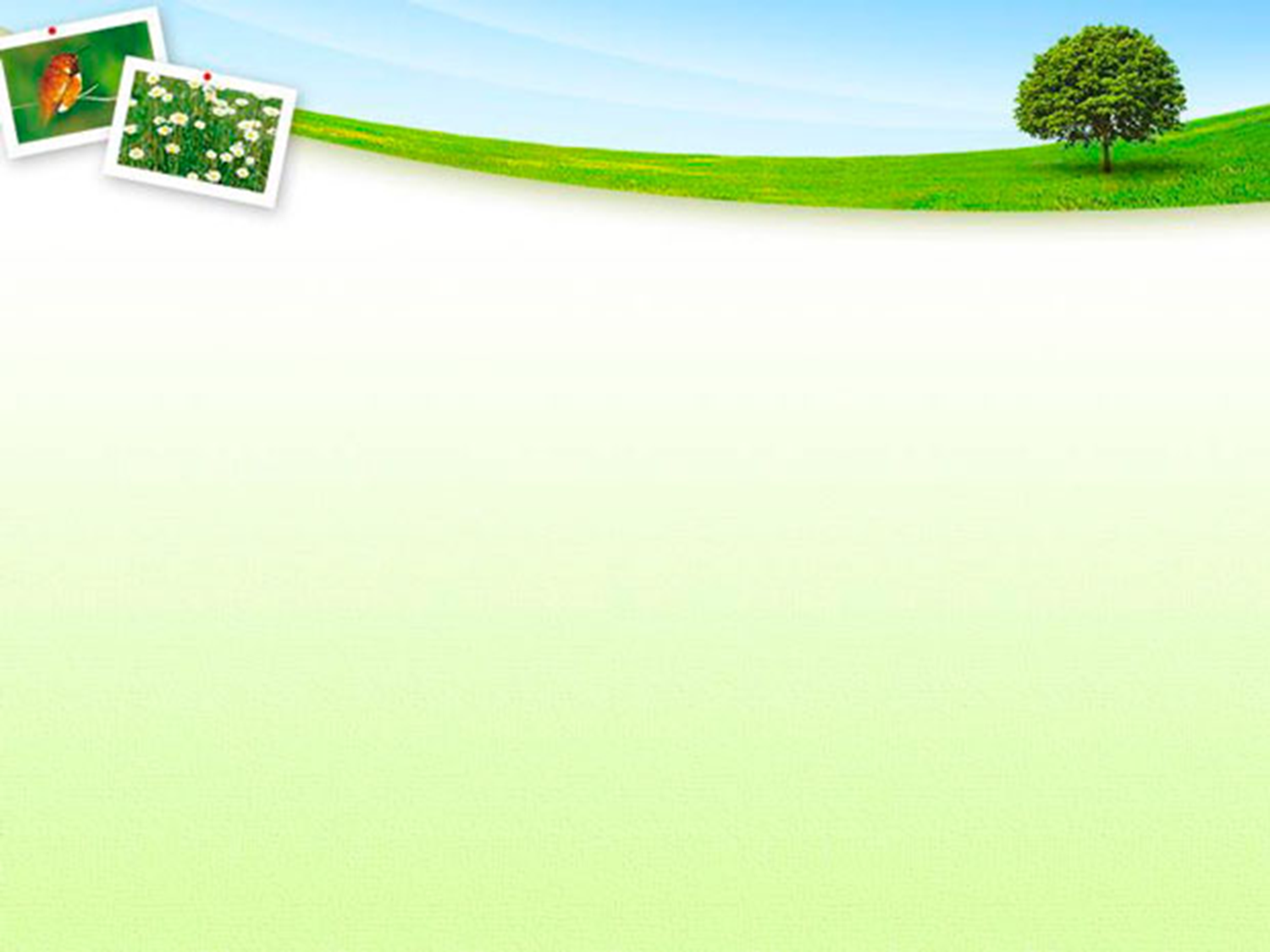 6. Не переносите ваши рабочие неурядицы на общение с собственным ребенком.

7.Интересуйтесь не только отметками в дневнике, постарайтесь оценить и узнать его душевное состояние, впечатления от прожитого дня, от общения с друзьями и сверстниками.

8.Если есть немного свободного времени, потратьте его на то, чтобы познакомиться и пообщаться с его друзьями и товарищами.

9.Не тратьте вечера на телевизор, необязательные телефонные звонки, уборки и стирки, лучше обнимите своего ребенка и пошепчитесь с ним о самом важном, дорогом  и сокровенном и для него, и для вас!

10.Изучайте своего ребенка, знакомьтесь с его внутренним миром вовремя, бойтесь опоздать!
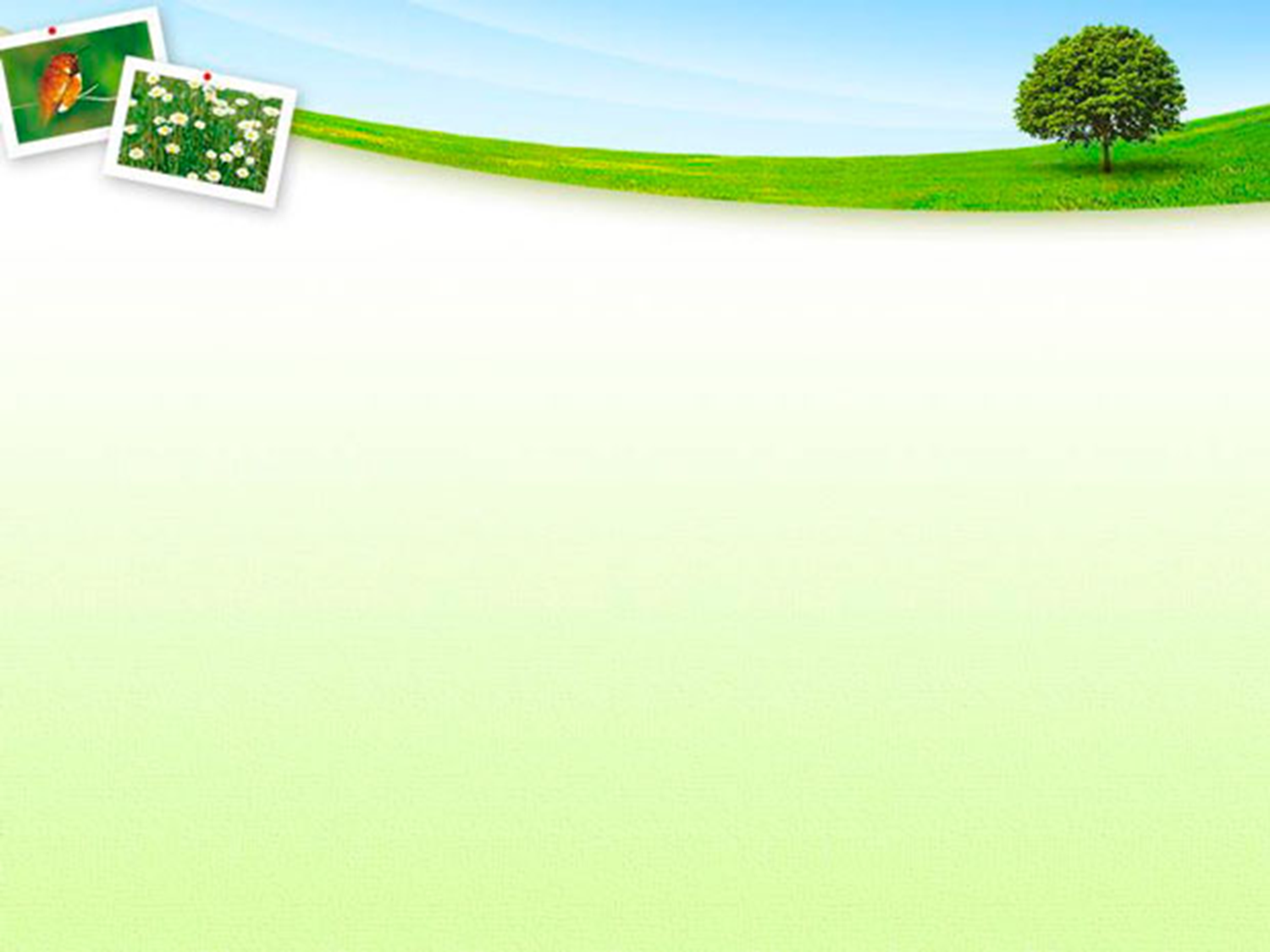 11.Не откупайтесь от своего ребенка подарками.

12.Не обрывайте своего ребенка на полуслове, не спешите, дайте ему выговориться, постарайтесь внимательно выслушать его.

13.Не отталкивайте и не отмахивайтесь от него, дайте ему возможность обнять вас, прижаться к вам. Не лишайте ребенка этого ощущения!

14.Помните! Лишая своего ребенка радости общения с вами сегодня, вы лишаете себя общения с ними в старости!
 
Помните - бумерангу свойственно возвращаться !
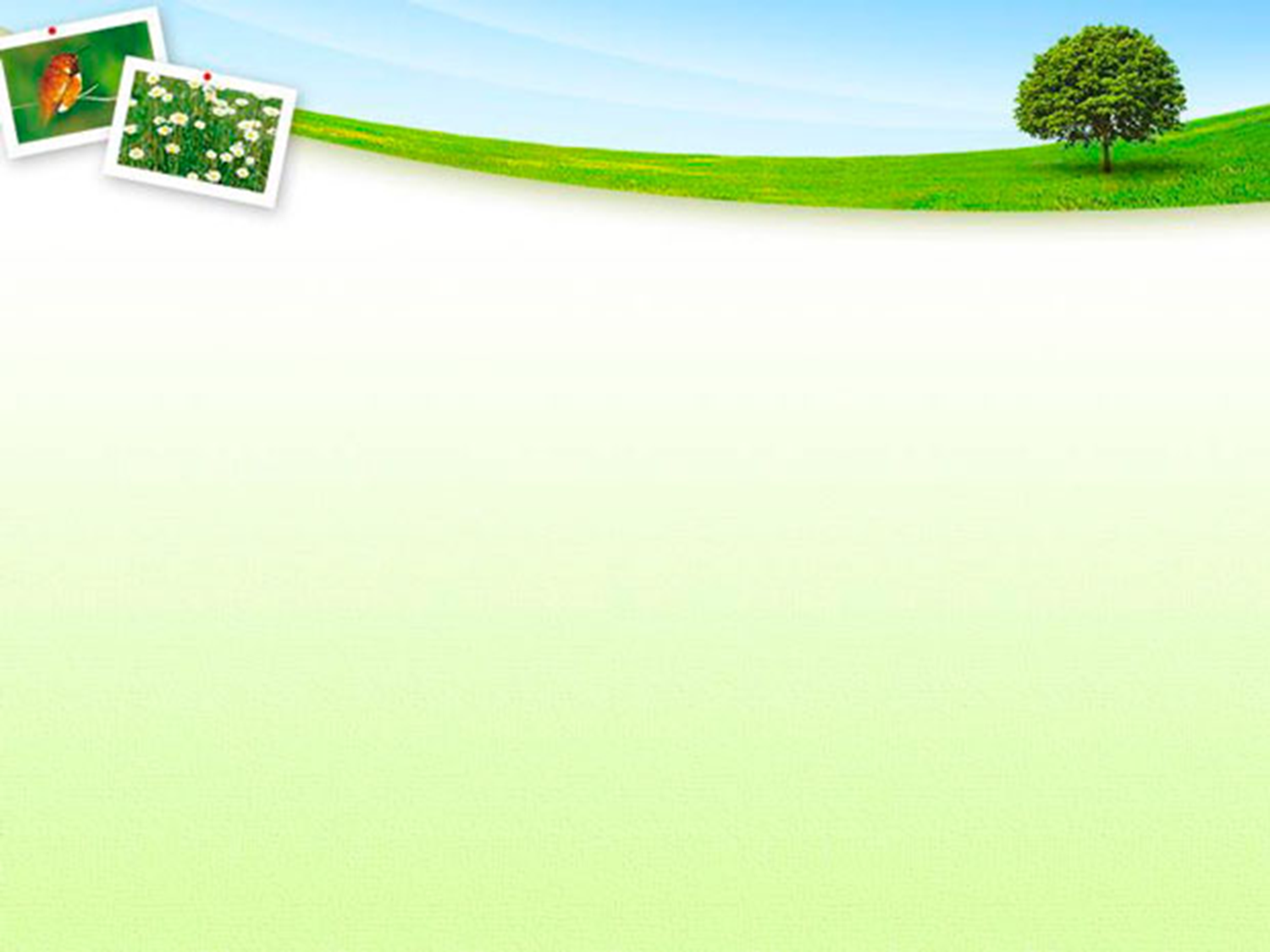 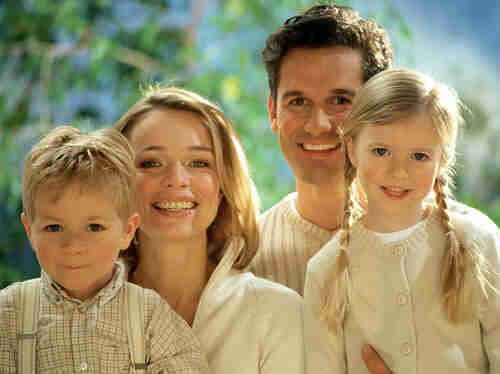 Спасибо 
за внимание!